CT DCF-Head Start Partnership
Nancy Dimauro, DCF & Grace Whitney, CT HSSCO/OEC
Thursday, December 19, 2013
SDE, Middletown
Overview
What is the DCF-Head Start Partnership?
History and Purpose
Process, Process, Process
Grounding Theoretical Frameworks

Early Childhood Child Welfare (ECCW) Federal Grant
Expanding and Deepening Collaboration
Inter-professional Training
Strengthening Families
Infant Mental Heealth
Evaluation
Looking Back..........
Phase 1 - Pilot

1999 1 DCF Areas & 3 Head Start/Early Head Start 

Created Protocol for Working Together

Phase 2 – Ready Communities 

2007	8 DCF Areas & 15 Head Start/Early Head Start

Began quarterly facilitated meetings

Phase 3 – Statewide Implementation

2009	6 DCF Areas & 11 Head Start/Early Head Start

Added mental health, other early care, etc.	

Phase 4 – Expanding Partnership
2011	New Partners through Grant Work 
Strengthening Families and Infant Mental Health Training
[Speaker Notes: Manchester Test Site

6 Head Start/Early Head Start programs

Monthly meetings with Central Office/Collaboration

Develop referral form and referral protocol
Training DVD

Establish DCF-Head Start points of contact 
Tested models of liaison/out-posted workers 
Resolve issues of confidentiality

Bringing other providers into the partnership
Mental Health/ECCP; Child Care/Therapeutic Child Care; Supportive Housing

Joint Family Services
Treatment planning piece
Joint home visits]
Protocol for Working Together (1999)
Section I: Identifying and Reporting Child Abuse, Neglect
Head Start initiates calls to DCF Hotline
DCF assists Head Start to establish reporting protocols
DCF assists Head Start in training on child abuse and neglect

Section II: Communication on Open DCF Investigations
Head Start provides information to DCF
DCF provides feedback to Head Start on their reports to DCF
DCF provides feedback to Head Start on reports alleging Abuse/neglect by a Head Start staff member
[Speaker Notes: Section IV: Placement of Children
Head Start assists DCF in identifying and locating relatives for Head Start children facing out-of-home placement

Head Start and DCF will coordinate services to assist children placed outside of their communities

Section V: DCF Referrals to Head Start
DCF caseworkers and foster parents initiate referrals to Head Start

DCF assists Head Start in determining appropriate service options for DCF-involved families

Section VI: Agency Planning
DCF assists Head Start in finding eligible families and assists Head Start in  recruitment and enrollment

DCF assists Head Start in planning efforts

Head Start assists DCF in planning efforts

Head Start assists DCF in identifying and recruiting relative/foster/adoptive homes]
Protocol for Working Together (1999)
Section III: Treatment Planning and Case Management
Head Start and DCF work together to plan on-going services
Head Start assists families in making self-referrals for voluntary services with DCF

Section IV: Placement of Children
Head Start assists DCF in identifying and locating relatives for Head Start children facing out-of-home placement
Head Start and DCF will coordinate services to assist children placed outside of their communities
[Speaker Notes: Section IV: Placement of Children
Head Start assists DCF in identifying and locating relatives for Head Start children facing out-of-home placement

Head Start and DCF will coordinate services to assist children placed outside of their communities

Section V: DCF Referrals to Head Start
DCF caseworkers and foster parents initiate referrals to Head Start

DCF assists Head Start in determining appropriate service options for DCF-involved families

Section VI: Agency Planning
DCF assists Head Start in finding eligible families and assists Head Start in  recruitment and enrollment

DCF assists Head Start in planning efforts

Head Start assists DCF in planning efforts

Head Start assists DCF in identifying and recruiting relative/foster/adoptive homes]
Protocol for Working Together (1999)
Section V: DCF Referrals to Head Start/EHS
DCF caseworkers and foster parents initiate referrals to Head Start
DCF assists Head Start in determining appropriate service options for DCF-involved families
GOAL: 100% in highest quality early care/education

Section VI: Agency Planning
DCF assists Head Start in finding eligible families and assists Head Start in recruitment and enrollment
DCF assists Head Start in planning efforts
Head Start assists DCF in planning efforts
Head Start assists DCF in identifying and recruiting relative and foster and adoptive homes
[Speaker Notes: Section IV: Placement of Children
Head Start assists DCF in identifying and locating relatives for Head Start children facing out-of-home placement

Head Start and DCF will coordinate services to assist children placed outside of their communities

Section V: DCF Referrals to Head Start
DCF caseworkers and foster parents initiate referrals to Head Start

DCF assists Head Start in determining appropriate service options for DCF-involved families

Section VI: Agency Planning
DCF assists Head Start in finding eligible families and assists Head Start in  recruitment and enrollment

DCF assists Head Start in planning efforts

Head Start assists DCF in planning efforts

Head Start assists DCF in identifying and recruiting relative/foster/adoptive homes]
Working Together
General rules for scheduling and running meetings:
Ground rules to guide meeting discussions:
Be flexible on meeting sites – see where people live and possibly rotate meeting sites
Circulate agendas ahead of time
Always have food!
Turn off cell phones
Be on time and call if you can’t make it
Keep to schedules – beginning on time and ending on time
If you miss a meeting you are responsible for the information and to learn about the decisions that were made

Plan to remain for the scheduled time
Respect our differences; everybody’s opinion is valued
Agree to disagree and move on
Let people finish – don’t cut people off
Feel free to ask questions; there are no “stupid” questions; ask for clarity
Remain on task
Don’t let personal opinions get in your way
Limit side bar conversations
Everyone is equal; leave titles at the door
Use calm, accepting body language
Silence is acceptable
Getting to Know One
Another as 
Organizations:
Working Better Together
Getting-to-Know-You Visits
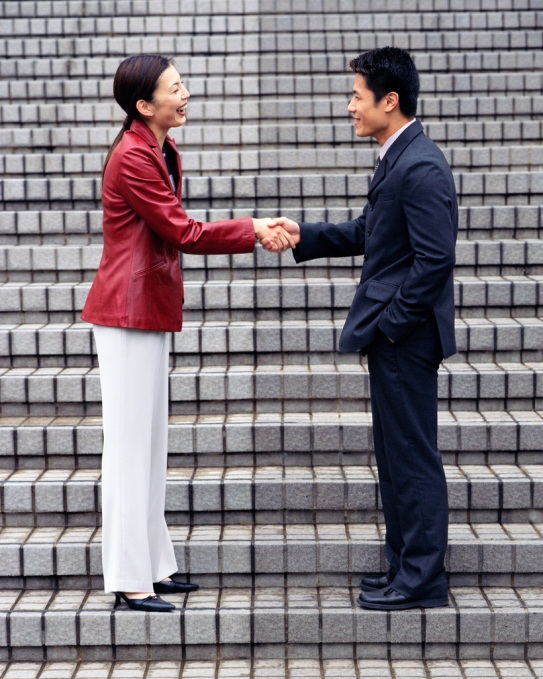 Strengthening Teams
Welcoming New Members


Work Processes


Assessing Team Functioning
[Speaker Notes: Section IV: Placement of Children
Head Start assists DCF in identifying and locating relatives for Head Start children facing out-of-home placement

Head Start and DCF will coordinate services to assist children placed outside of their communities

Section V: DCF Referrals to Head Start
DCF caseworkers and foster parents initiate referrals to Head Start

DCF assists Head Start in determining appropriate service options for DCF-involved families

Section VI: Agency Planning
DCF assists Head Start in finding eligible families and assists Head Start in  recruitment and enrollment

DCF assists Head Start in planning efforts

Head Start assists DCF in planning efforts

Head Start assists DCF in identifying and recruiting relative/foster/adoptive homes]
Enhancing Work with Children and Families
Changes to our Systems

	Enrollment
Enrollment Data
Enrollment Activities and Events


Addressing Complex Needs

	Life of a Shared Family 
Working Well Together
Working Through Challenges and Barriers
[Speaker Notes: Section IV: Placement of Children
Head Start assists DCF in identifying and locating relatives for Head Start children facing out-of-home placement

Head Start and DCF will coordinate services to assist children placed outside of their communities

Section V: DCF Referrals to Head Start
DCF caseworkers and foster parents initiate referrals to Head Start

DCF assists Head Start in determining appropriate service options for DCF-involved families

Section VI: Agency Planning
DCF assists Head Start in finding eligible families and assists Head Start in  recruitment and enrollment

DCF assists Head Start in planning efforts

Head Start assists DCF in planning efforts

Head Start assists DCF in identifying and recruiting relative/foster/adoptive homes]
Evaluation:Quarterly Data Collection
Team Sign-In Sheet

Participant Data Sheet(s)

Stories of Interest

Goal Sheets/Community “NEWS”
[Speaker Notes: Building Trust and Partnership
Visits & ‘getting-to-know-you’ activities

Maintaining On-going Collaboration
Cross training & cross-sector committee participation

Improving Services to Families
Referrals; joint family meetings; foster family support/ recruitment; targeted mental health services

“Stories” of interest]
Improving Outcomes for Children
Stage 5:  Going to Scale
Adapt and expand prototype
Deepen collaborative culture
Institutionalize processes
Stage 4:  Taking Action
Implement new processes
Collect data
Evaluate progress-make course corrections
Stage 3:  Developing a Plan
Formalize interagency relationships
Define service delivery processes
Develop technical tools
Stage 2:  Building Trust
Get to know one another
Build cooperative relationships
Establish shared goals
Stage 1:  Getting Together
Commit to Collaboration
Involve the right people
Decide to act
ESSENTIAL ELEMENTS OF A TRAUMA-INFORMED SYSTEM
National Child Traumatic Stress Network Element #7: Partnering of Child-Serving Agencies and Systems
Partnering of Child-Serving Agencies and Systems
Child-serving agencies need to establish strong partnerships with one another. 
Service providers should develop common protocols and frameworks. 
Cross-system collaboration enables all helping professionals to see the child as a whole person, thus preventing potentially competing priorities and messages.
Collaboration across child-serving systems promotes cohesive care and better outcomes and capacity to respond efficiently and effectively
Five Protective Factors:

parental resilience

social connections

knowledge of parenting and child development

concrete support in times of need 

social and emotional competence of children
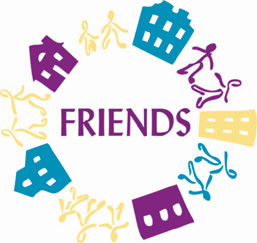 Strengthening Families Protective FactorsFramework
Overview of CT’s Early Childhood Child Welfare Federal Grant
Early Childhood Child Welfare (ECCW) grant program
First effort of its kind – 7 projects funded nationally

Children’s Bureau/Administration for Children and Families

18 months + 6 month extension

October 2012 to September 2013
Grant Requirements
Focus on children ages birth to 5 years

Engage both child welfare and early care and education

Special focus on children in foster care

Promote strength based/protective factors approach
CT Project – Goal #1
Build on DCF-Head Start Partnership work

Expand membership
DCF, Head Start, ECCP, Supportive Housing for Families
Child FIRST, Discovery
Birth to Three, FRC, DRS, and others

Infuse Strengthening Families Protective Factors Framework into work with families across sectors

Training of Trainers (25) and Statewide training (300) with Center for the Study of Social Policy
CT Project – Goal #2
Strengthen partnership in DCF Region 4 

Address identified need for enhanced capacity to serve infants, toddlers and their families

Infuse knowledge and skills in infant mental health through inter-professional education

Reflective Supervision (10) and 8-session infant mental health training by experts in the field (35) with CT Association for Infant Mental Health
CT Project – Goal #3
Increase Enrollment in Quality ECE

Focus on young children in foster care

Explore if/where they receive ECE

Enhance DCF data system to better track ECE experiences

Align policy and practice as needed
OUTCOMES – Goal #1
Build on DCF-Head Start Partnership work

Consistent participation – 14 Teams – increased representation

Broader participation in partnership activities, e.g., cross-training, joint work with families, streamlined referrals, shared data, resource fairs

Community training in Protective Factors and joint implementation of Protective Factors Framework with families
OUTCOMES – Goal #2
Strengthen partnership in DCF Region 4 

Training pre-posttests showed significant increase in knowledge

Practice changes in areas of visitation, observation and assessment of infant/toddler needs, placement decision making

Broader representation, more varied partnership activity, consistent participation and partnering
 
Staff testimony most impressive!
OUTCOMES – Goal #3
Data system adapted to better track ECE

Deeper understanding of needs of young children in foster care (and quality ECE)


Align policy and practice to needs of infants, toddlers and preschoolers both in DCF and Head Start
DISSEMINATION
Grantee Exchanges
DCF Commissioner/Leadership
Casey Family Foundation
Discovery Communities
Statewide DCF-Head Start Partnership Event
SAC/Cabinet
NCCAN in April
HSRC in July
ECCW Cohort publications
REPLICATION
Strengthening Families and Protective Factors Framework Practice Guide – with Center for the Study of Social Policy (CSSP)

Infant Mental Health Reflective Supervision and Training – with support from Casey Family Foundation
Fall 2013 – Region 6 New Britain, Meriden 
Winter 2014 – Region 5 Danbury, Torrington, Waterbury
Regions 1,2,3 to follow